Тренинг«Проверь себя» ( Мхк 8 класс)
Составитель: Королева Г.П., 
педагог МБОУ СОШ №86,                                 г. Екатеринбург
1.Назови картины, определи жанр произведений.
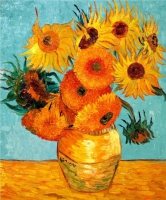 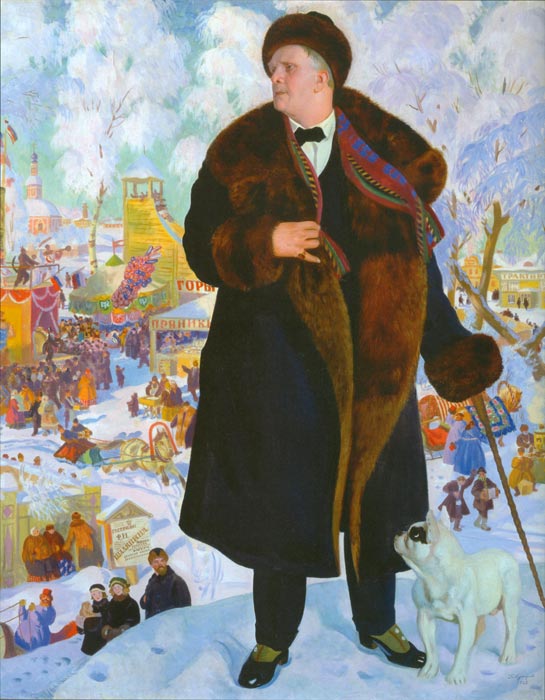 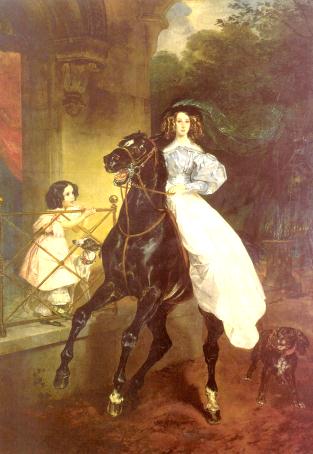 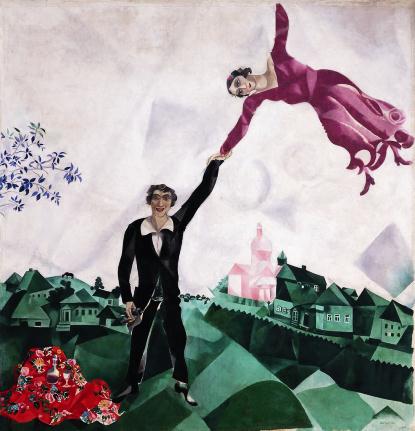 2.
3.
4.
1.
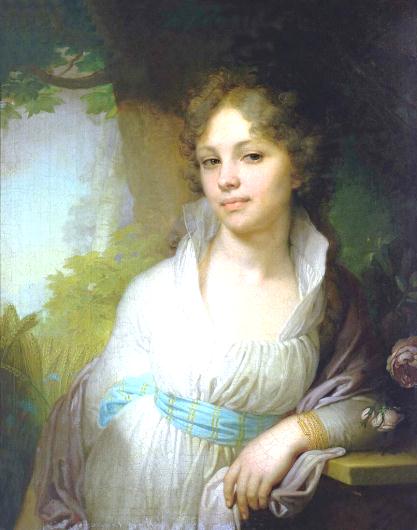 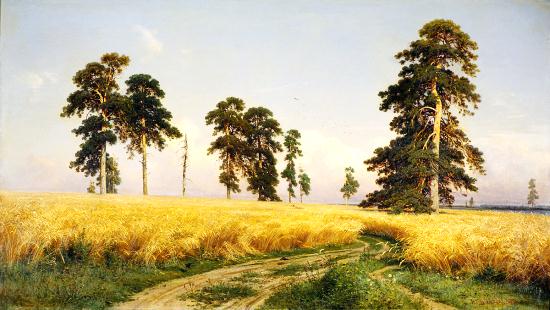 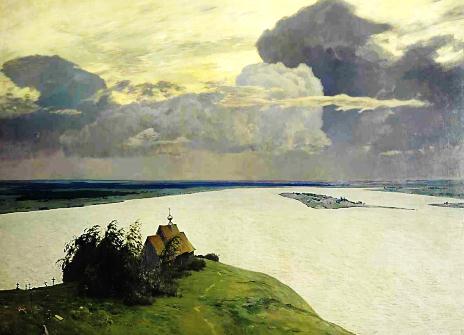 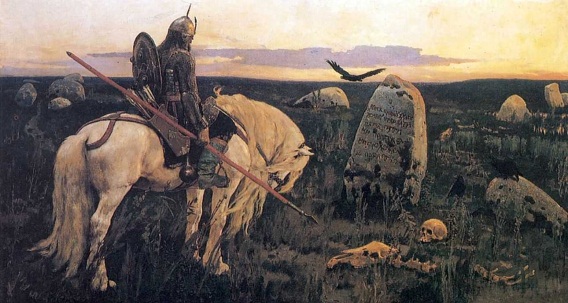 7.
5.
6.
8.
[Speaker Notes: 1.Б. Кустодиев «Федор Шаляпин»
2.П.Пикассо «Подсолнухи»
3. Б. Кустодиев «Всадница»
4. М. Шагал «Прогулка»
5.И. Левитан «Над вечным покоем»
6. Боровиковский «Портрет М. Лопухиной»
7. И. Шишкин «Рожь»
8. В. Васнецов «Витязь на распутье»]
2.Назови картины, определи стилевое направление произведений.
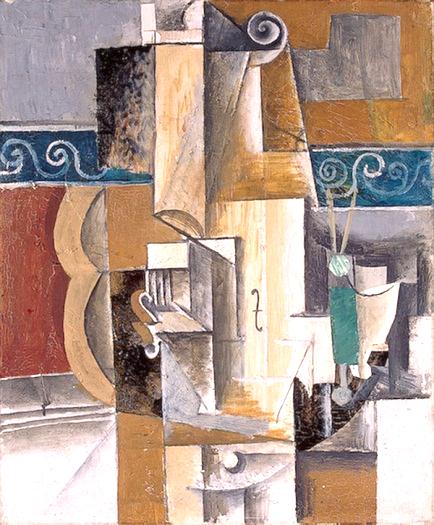 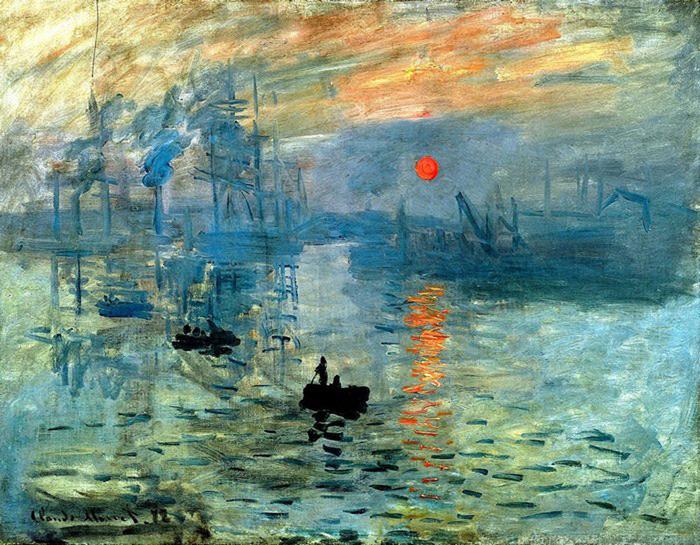 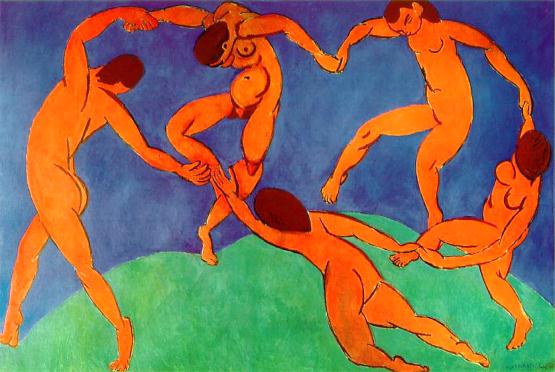 1.
3.
2.
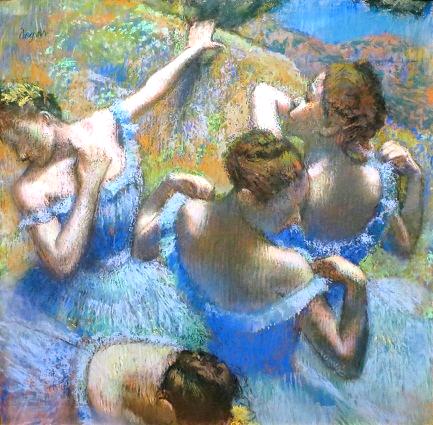 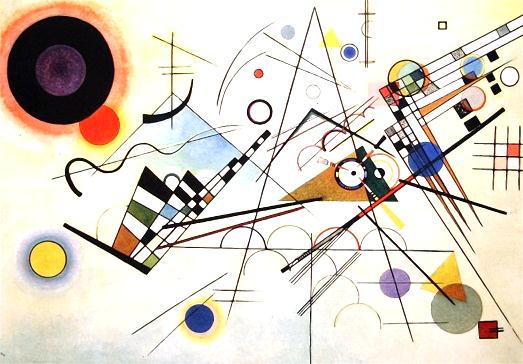 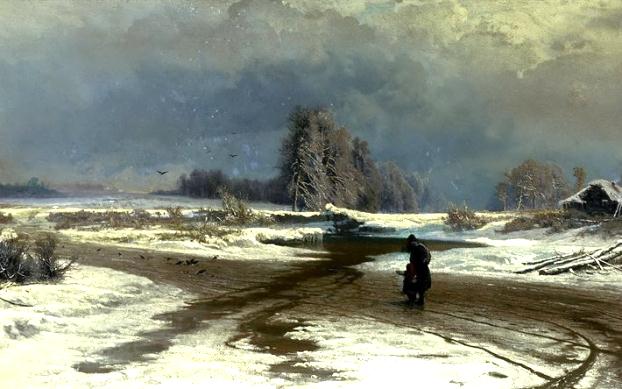 6.
4.
5.
[Speaker Notes: 1.Клод Моне «Впечатление. Восход солнца» - импрессионизм.
2.Пабло Пикассо «Гитара и скрипка» – кубизм.
3.Анри Матисс «Танец» – фовизм.
4.Эдгар Дега «Голубые танцовщицы» – импрессионизм.
5.Федор Васильев «Оттепель» – реализм.
6.Василий Кандинский «Композиция VIII» - абстракционизм.]
3. Заполни таблицу по смысловым единицам
3.Самопроверка
4.Заполни таблицу по смысловым единицам
4.Самопроверка
5.Определи тему, сюжет и содержание картины Т.Н. Яблонской «Хлеб»
[Speaker Notes: Тема – уборка хлеба.
Сюжет –  сельский труд,  доставляющий радость крестьянкам.
Содержание – группа женщин убирают зерно, засучив рукава. Оживленно идет работа, все довольны и радостны. Год выдался урожайным, будет чем кормить детей.
Т. Яблонская написала эту картину в ту пору, когда страна еще не оправилась от военной разрухи. Всюду был голод. Картина внушает надежду на будущее – радость от труда. Люди, пережившие войну, преодолеют все трудности в мирное время и заживут счастливо.]
6.Где находятся всемирно известные музеи? Установите соответствие
Третьяковская галерея
Лувр
Национальная картинная галерея
Музей Прадо
Эрмитаж
Метрополитен - музей
Нью-Йорк, США
Мадрид, Испания
Москва, Россия
Санкт-Петербург, Россия
Дрезден, Германия
Париж, Франция
6.Самопроверка
Третьяковская галерея
Лувр
Национальная картинная галерея
Музей Прадо
Эрмитаж
Метрополитен - музей
Нью-Йорк, США
Мадрид, Испания
Москва, Россия
Санкт-Петербург, Россия
Дрезден, Германия
Париж, Франция
7.Кто автор картины …?
И. Репин
М. Нестеров
А. Рублев
Рафаэль
8.Кто автор картины …?
Рембрандт
Тициан
Леонардо да Винчи
9.Какая картина не принадлежит Ван Гогу?
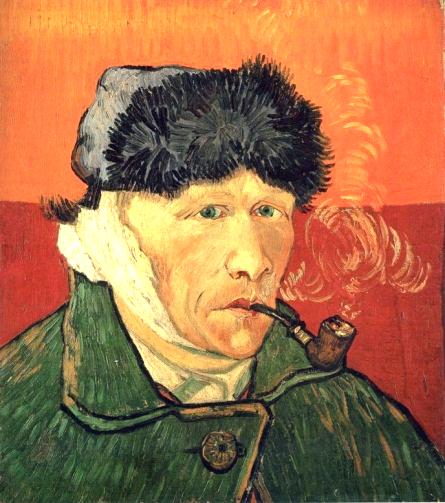 2.
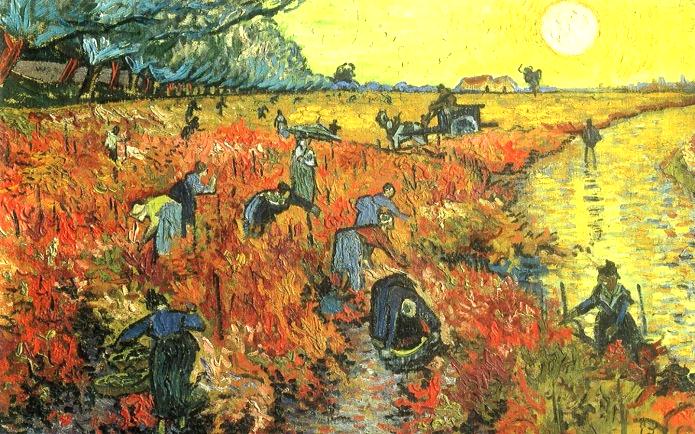 1.
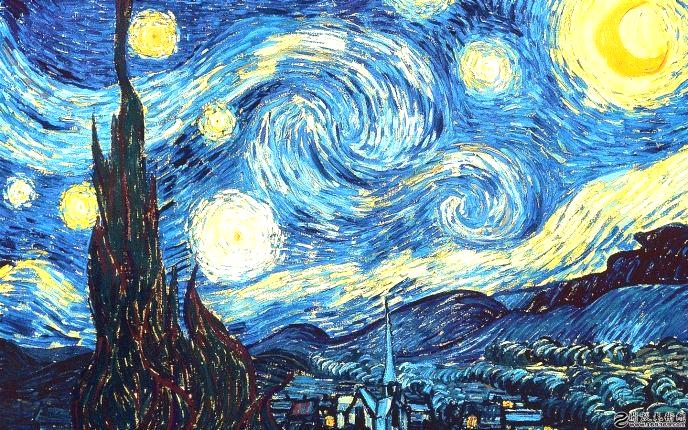 3.
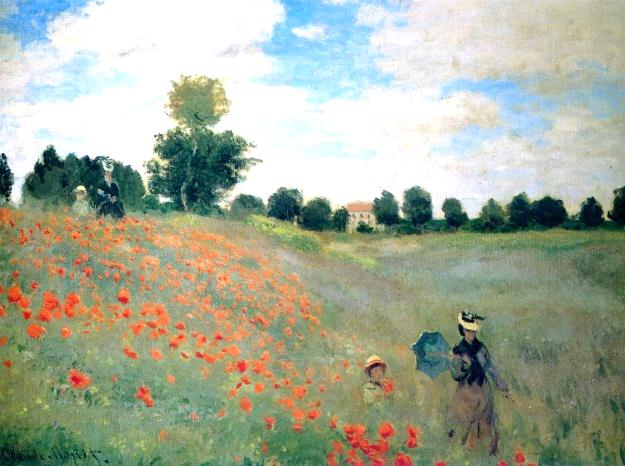 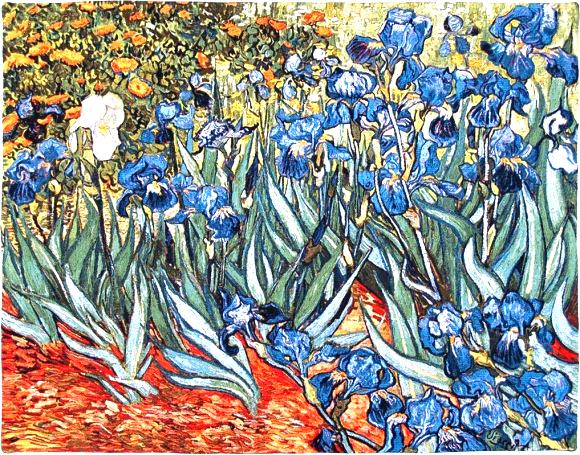 4.
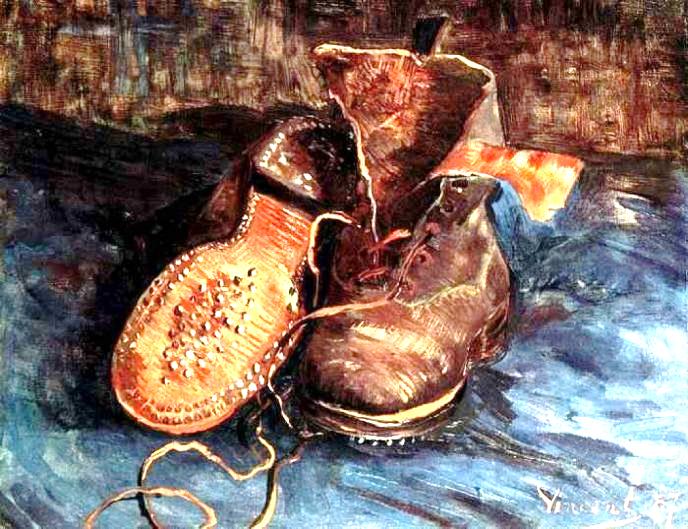 5.
6.
К. Моне «Маки»